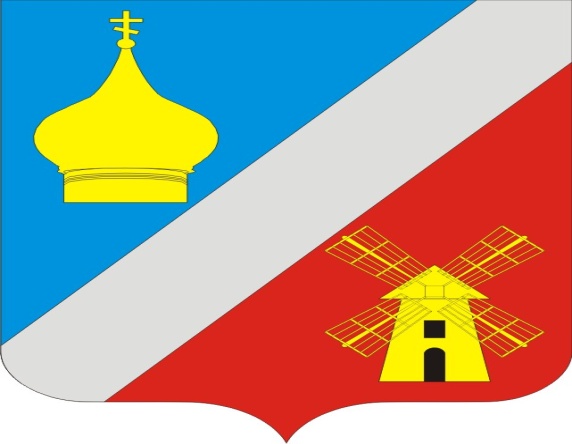 ПРОЕКТ БЮДЖЕТА ФЕДОРОВСКОГО СЕЛЬСКОГО ПОСЕЛЕНИЯ НЕКЛИНОВСКОГО РАЙОНА НА 2022-2024 ГОДЫ
Особенности составления проекта решения о бюджете поселения на 2022 год и на плановый период 2023 и 2024 годов
Доходы бюджета сформированы с учетом изменений, внесенных в бюджетное и налоговое законодательство
Уточнение объема безвозмездных поступлений ко 2-му чтению бюджета в соответствии с областным  законом «Об областном бюджете на 2022 год и на плановый период 2023 и 2024 годов» и принятом во 2 чтении решения Собрания депутатов Неклиновского района «О бюджете Неклиновского района на 2022 год и на плановый период 2023 и 2024 годов
Расходы сформированы на основе муниципальных программ Федоровского сельского  поселения
При формировании параметров бюджета  поселения учтены мероприятия Плана по росту доходного потенциала Федоровского сельского поселения, оптимизации расходов бюджета поселения и сокращению муниципального долга Федоровского сельского поселения до 2024 года.
Основа формирования проекта бюджета Федоровского сельского поселения на 2022 год и на плановый период 2023 и 2024 годов
Основные направления бюджетной и налоговой политики Федоровского сельского поселения на 2022-2024 годы (Постановление Администрации от 19.10.2021 № 81)
Проект областного закона «Об областном бюджете на 2022 год и на плановый период 2023 и 2024 годов»
Прогноз социально-экономического развития Федоровского сельского поселения на 2022-2024 годы
Муниципальные программы Федоровского сельского поселения
Прогноз основных характеристик бюджета Федоровского сельского поселения на 2022 год и на плановый период 2023 и 2024 годов
Доходы бюджета Федоровского сельского поселения в 2022-2024 годах (тыс.руб.)
ДИНАМИКА ПОСТУПЛЕНИЙ СОБСТВЕННЫХ ДОХОДОВ БЮДЖЕТА ФЕДОРОВСКОГО СЕЛЬСКОГО ПОСЕЛЕНИЯ(тыс.рублей)
Структура налоговых и неналоговых доходов бюджета Федоровского сельского поселения Неклиновского района на 2022  год
Безвозмездные поступления из областного бюджета (тыс.рублей)
Расходы бюджета Федоровского сельского поселения на 2022 год – 24833,0 тыс.рублей
Доля муниципальных программ в общем объеме расходов, запланированных на реализацию муниципальных программ Федоровского сельского поселения в 2022 году